Prédiction de la vulnérabilité de l’anévrisme de l’aorte abdominale par échograhie 3D
Vanessa Guerrera1, Marie-Hélène Roy Cardinal1,2,3, Hongliang Li1,2,3,4 , Simon Lessard1,2,4,  Guy Cloutier1,2,3, Gilles Soulez1,2,4
University of Montreal Hospital Research Center (CRCHUM), Montréal, Qc, Canada
Department of Radiology, Radiation-Oncology and Nuclear Medicine, Université de Montréal, Montréal,Qc, Canada. 
Laboratory of Biorheology and Medical Ultrasonics (LBUM) 
Laboratoire Clinique du Traitement de l’Image 

Remerciement à la bourse d’excellence en radiologie Dr. Jacques Saltiel 2022




Journée universitaire du département de radiologie, radio-oncologie et médecine nucléaire 

2 février 2023

CHUM
Prédiction de la vulnérabilité AAA, 
Guerrera V
Introduction
Limitations des techniques de prédiction2:
Indication d’intervention chirurgicale basée sur DIAMÈTRE
Géométries complexes des AAA ne pouvant pas être limitées à interpretation d’un diamètre ou volume seul 
Mosaïque de tension sur paroi anévrismale à prendre en consideration ainsi que plusieurs autres paramètres ...
[1] Kapila, V, et al. (2018). 2018 Dépistage des anévrismes de l’aorte abdominale au Canada : Examen et déclaration de principe de la Société canadienne de chirurgie vasculaire. La Société canadienne de chirurgie vasculaire.

[2]  Kontopodis, N. et al.. (2018). The Obsolete Maximum Diameter Criterion,the Evident Role of Biomechanical (Pressure) Indices, the New Role of Hemodynamic (Flow) Indices, and the Multi-Modal Approach to the RuptureRisk Assessment of Abdominal Aortic Aneurysms. Annals of vascular disease, 11(2), pp.78-83
Prédiction de la vulnérabilité AAA, 
Guerrera V
ViTAA 
medical 
solutions
Échographie “4D”
Algorithme développé
[1] ViTAA Medical Solutions. «www.vitaamedical.com/the-science», accédé janvier 2023. 
[2] Forneris, A. et al. (2020). A novel combined fluid dynamic and strain analysis approach identified abdominal aortic aneurysm rupture. Journal of Vascular Surgery Cases, 6(2), 172-176.
[3] Correale, M. et al. (2009) Controversies in echocardiography. Minerva Cardio Angiologica, 57(N). 
[4] Li, H., Porée, J., Chayer, B., Cardinal, M. H. R., & Cloutier, G. (2020). Parameterized strain estimation for vascular ultrasound
Prédiction de la vulnérabilité AAA, 
Guerrera V
Méthodes
Les images échographiques AAA 2D et 4D (3D+T) de 20 patients ont été obtenues
Patients inclus selon les critères suvants: 










La paroi vasculaire de l’AAA a été segmentée manuellement sur un sous-ensemble d’images « cross-section » d’un volume de référence de l’acquisition 3D+T. 
Les contours ont été propagés sur toutes les images du volume de référence ainsi que sur les autres volumes de l’acquisition 3D+T1, représentant entre 2 et 5 cycles cardiaques complets. 
Les composantes de la déformation affine 3D (déformation et cisaillement) ont été estimées avec l’algorithme SMSE (sparse model strain estimator)2. 
La déformation principale de la paroi de l’anévrisme a été calculée à partir des composantes de la déformation affine 3D. 
Les déformations principales moyennes et au percentile 90 ont été extraites pour chaque acquisition 3D+T. 
Corrélation par la suite avec valeurs “Raw index” obtenues par ECG-gated CT scan ViTAA.
[1] Destrempes, F., et al., (2011) Segmentation of plaques in sequences of ultrasonic B-mode images of carotid arteries based on motion estimation and a Bayesian model. IEEE Transactions on Biomedical Engineering, 58(8), pp.2202-2211.

[2] Li, H., Porée, J., Chayer, B., Cardinal, M. H. R., & Cloutier, G. (2020). Parameterized strain estimation for vascular ultrasound
Prédiction de la vulnérabilité AAA, 
Guerrera V
Résultats
Moyenne de la déformation pour patients 1 à 20 
AAA prox= 3.21 +/-0.69, 
AAA mid= 3.77 +/-1.04, 
AAA dist= 3.78 +/-0.89
Prédiction de la vulnérabilité AAA, 
Guerrera V
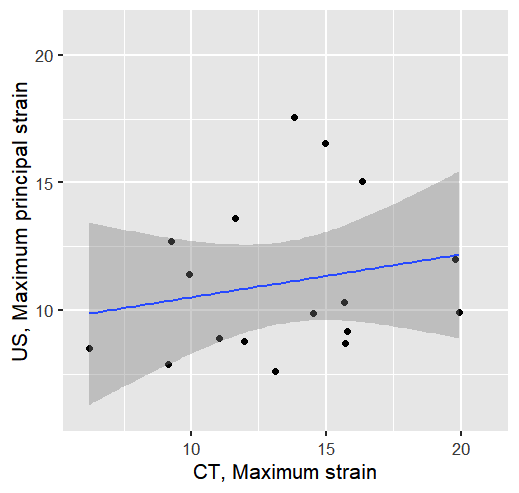 [1] Sjoerdsma, M, et al. (2023) Spatiotemporal Registration of 3D multi-perspective Ultrasound Images of Abdominal Aortic Aneurysms. Ultrasound in Medicine and Biology, 49(1), 318-332.   

[2] Van Dieseldorp, E. et al. (2019)) Ultrasound Based Wall Stress Analysis of Abdominal Aortic Aneurysms using Multiperspective Imaging. European Journal of Vascular and Endovascular Surgery, 59(1).
Prédiction de la vulnérabilité AAA, 
Guerrera V
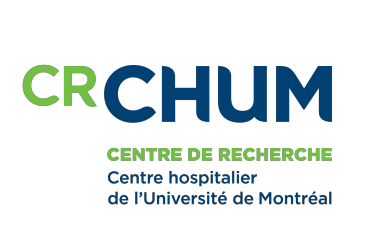 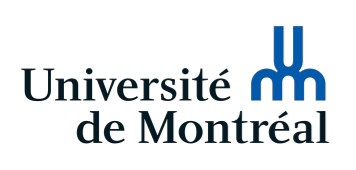 Remerciements à : 


Bourse d’excellence en radiologie Dr. Jacques Saltiel (Été 2022) 

VITAA medical solutions

+ Gros merci à Dr. Soulez et Dre. Roy Cardinal!